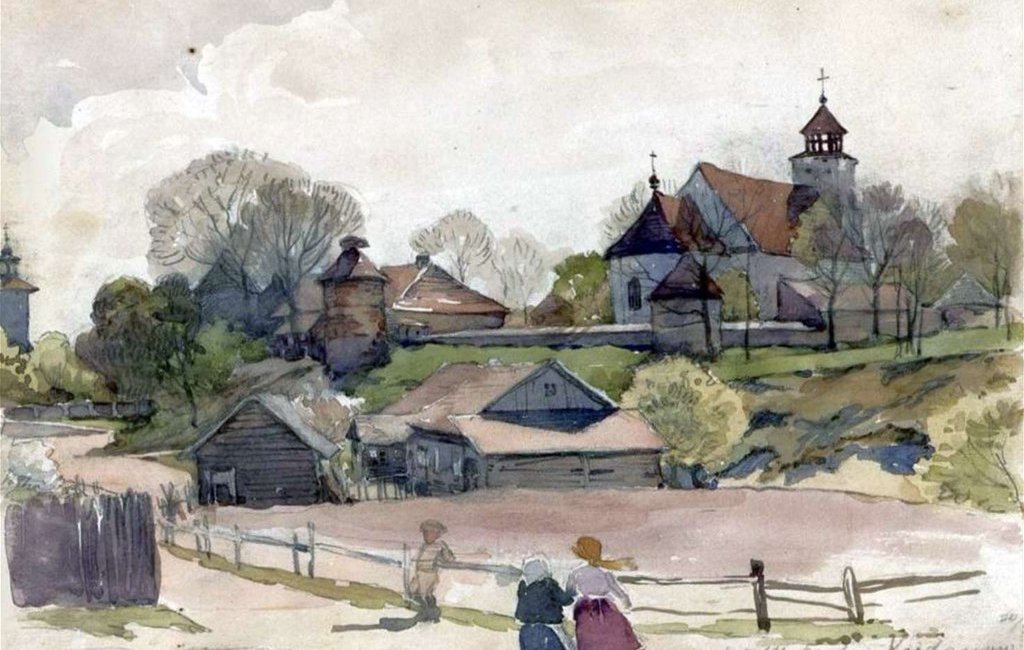 Историко-краеведческий туристический маршрут
«КРУТОГОРЬЕ,
КОЙДАНОВО,
ДЗЕРЖИНСК»
(пешеходный, велосипедный)
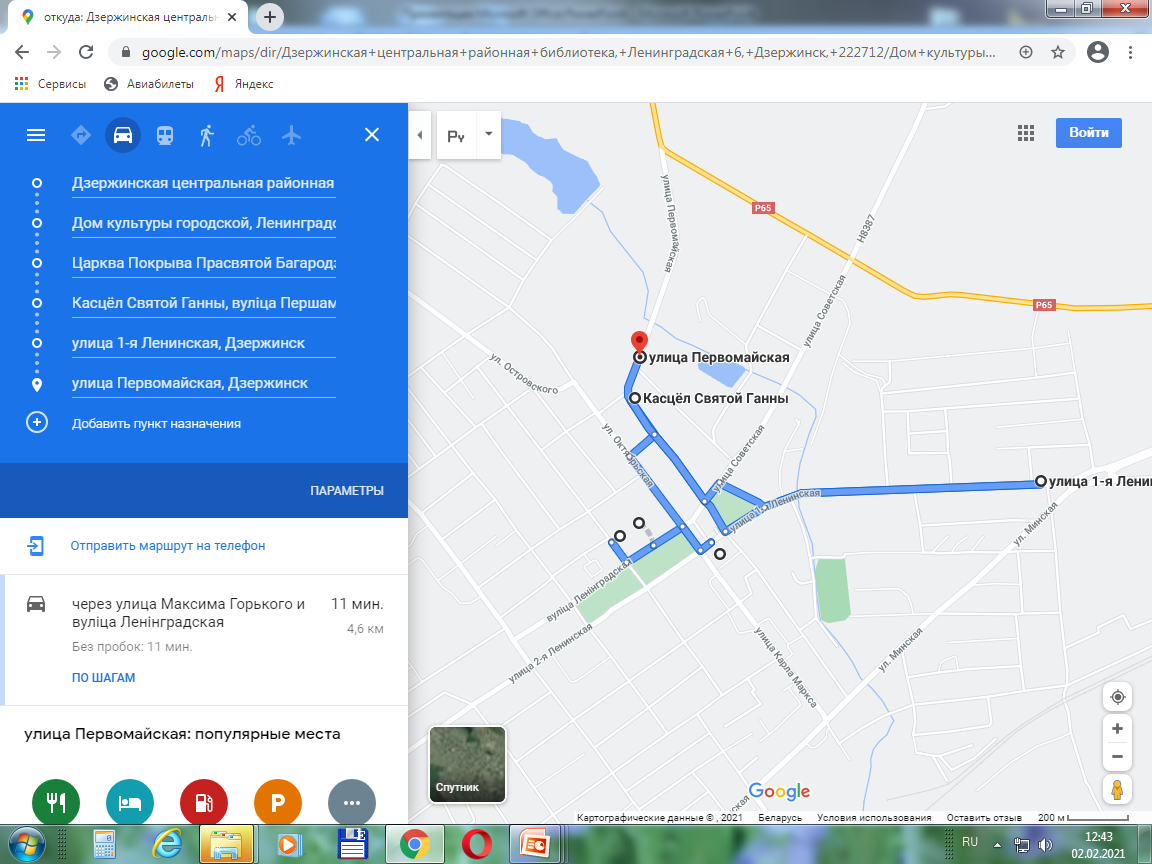 Маршрут  начинается у здания Дзержинского районного историко-краеведческого музея и включает в себя посещение следующих исторических мест и памятников города Дзержинска
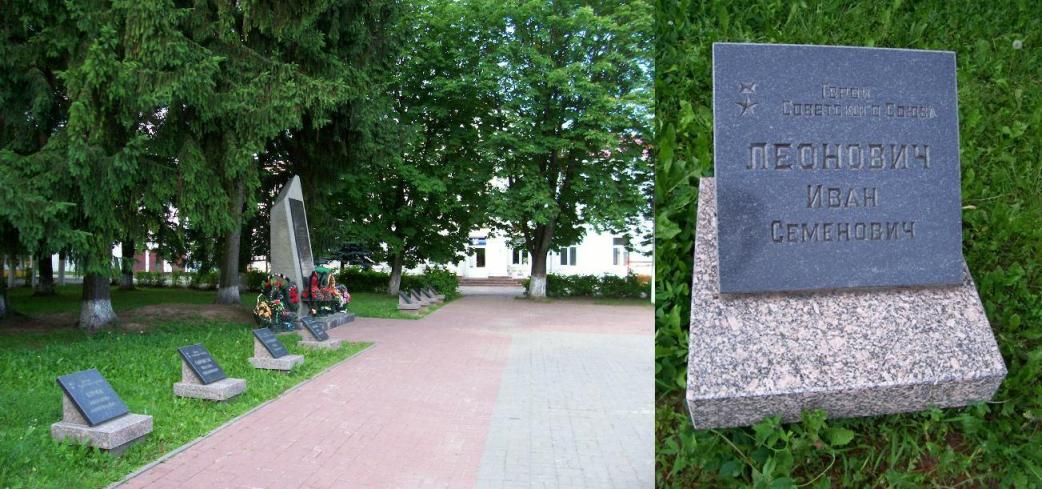 Аллея героев
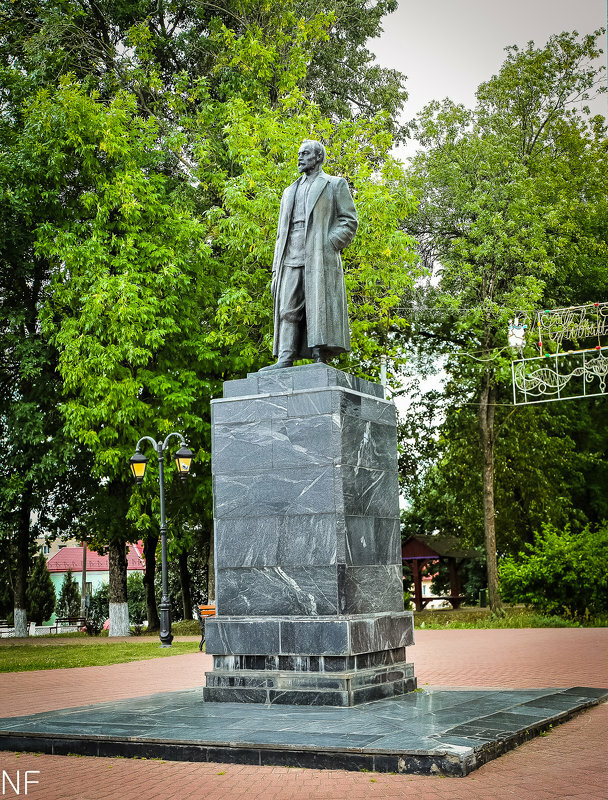 Памятник Феликсу Эдмундовичу Дзержинскому на входе в городской  парк
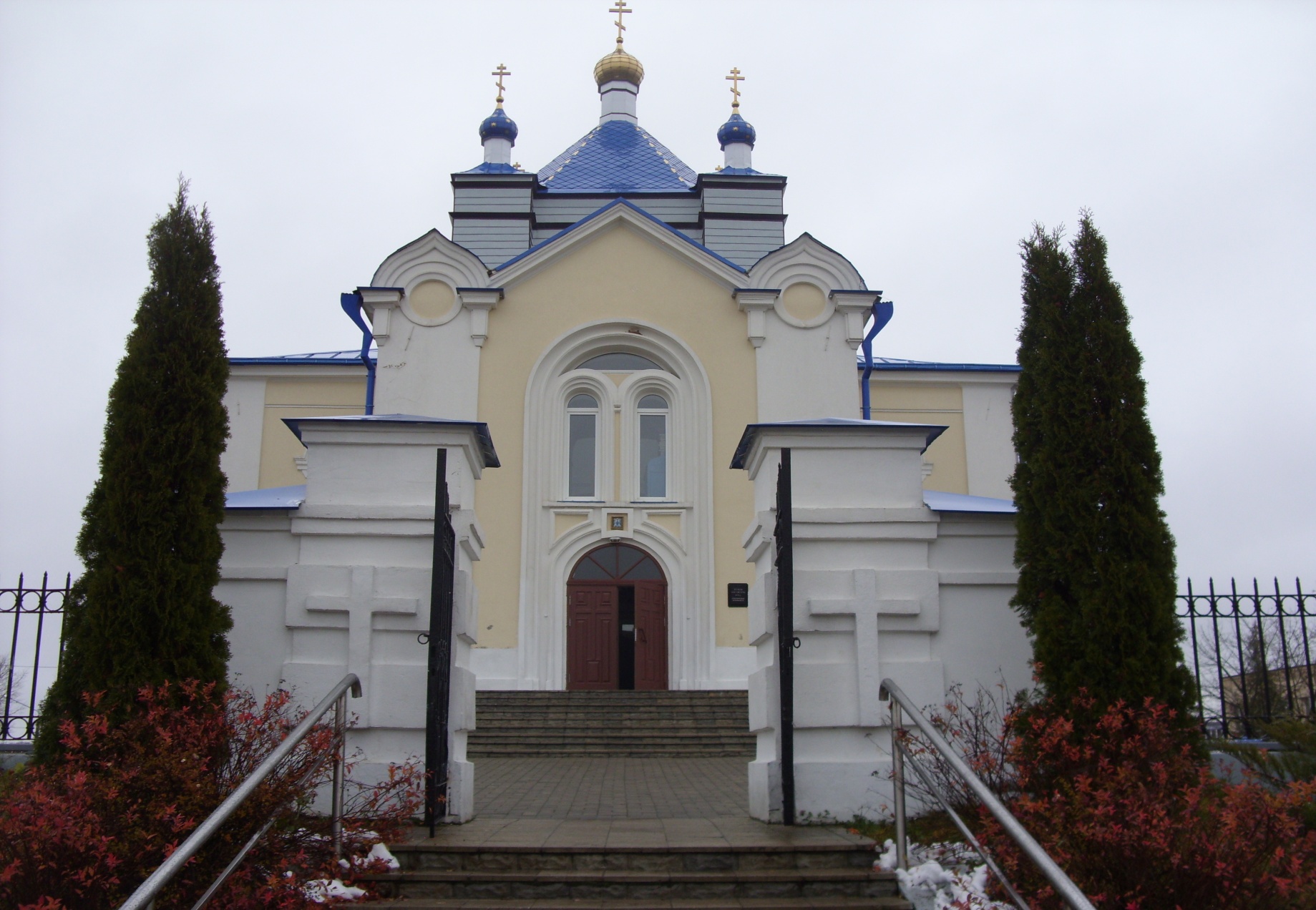 Свято-Покровская церковь (1851 г.)ул. К. Маркса
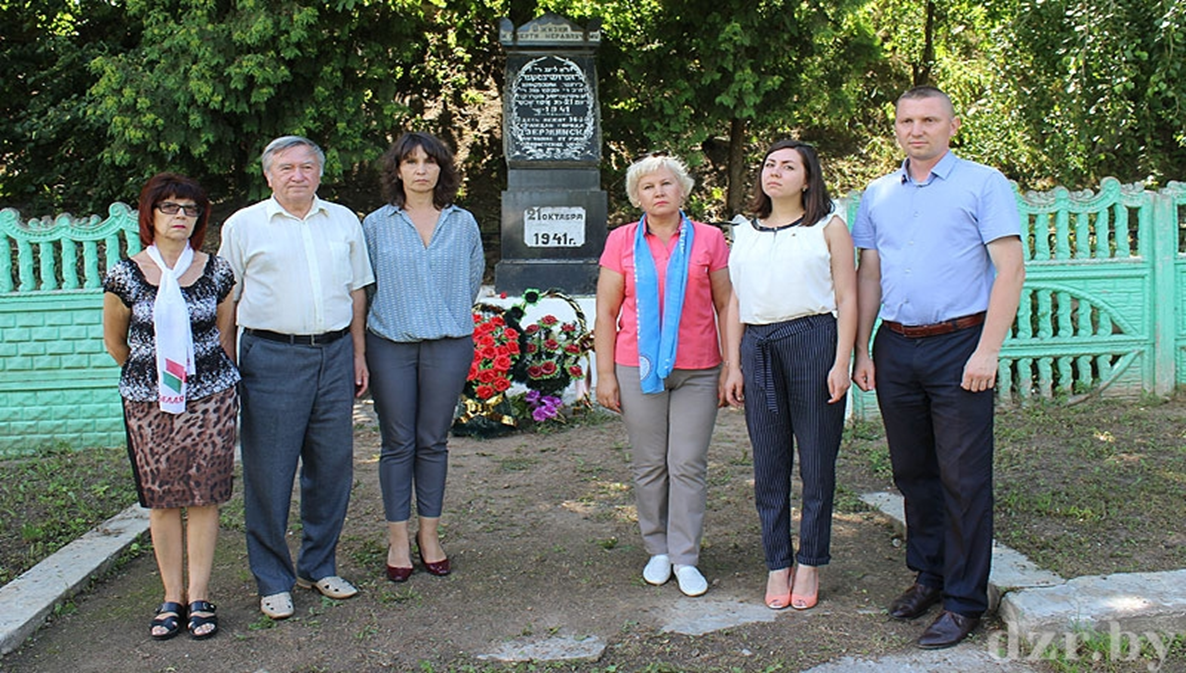 Памятник жертвам фашизма
ул. Первомайская
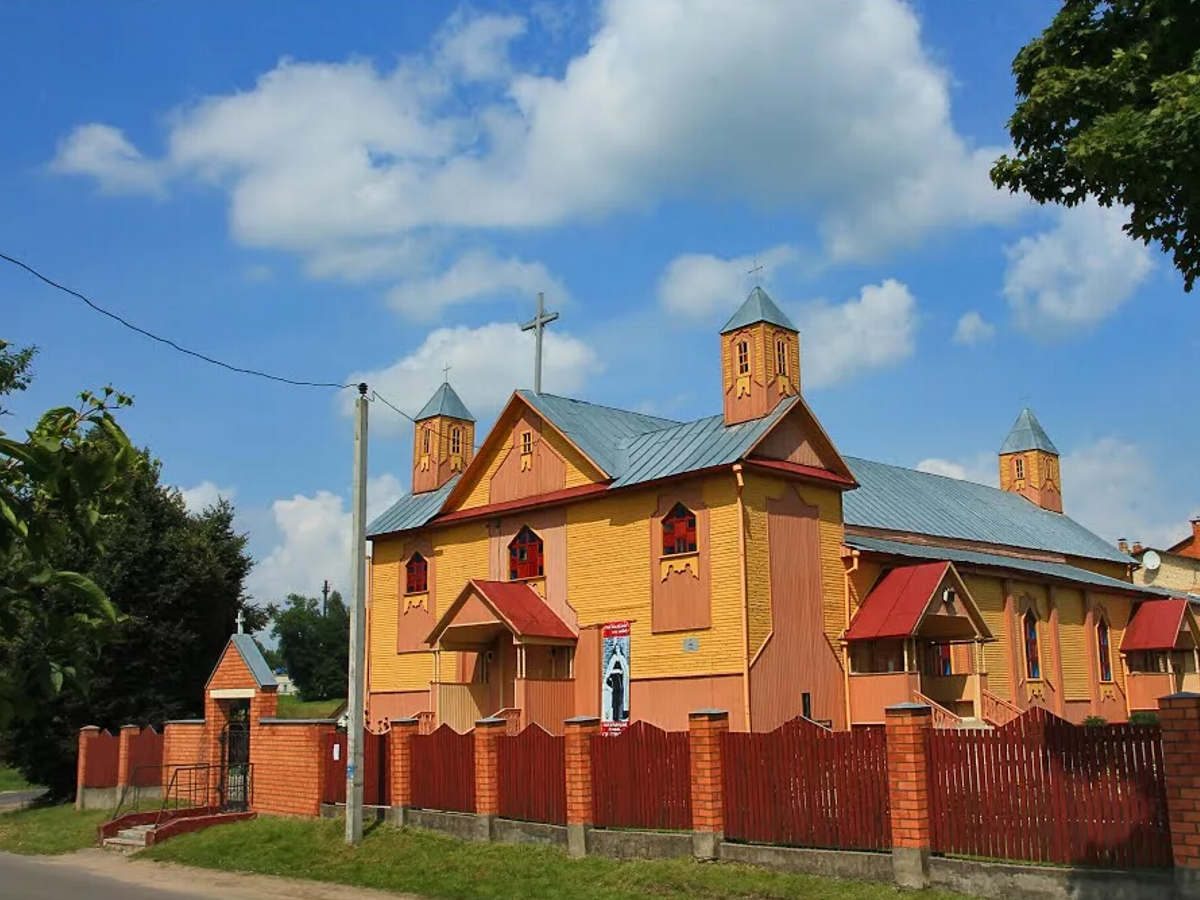 Костёл святой Анны (1439 г.)ул. Первомайская
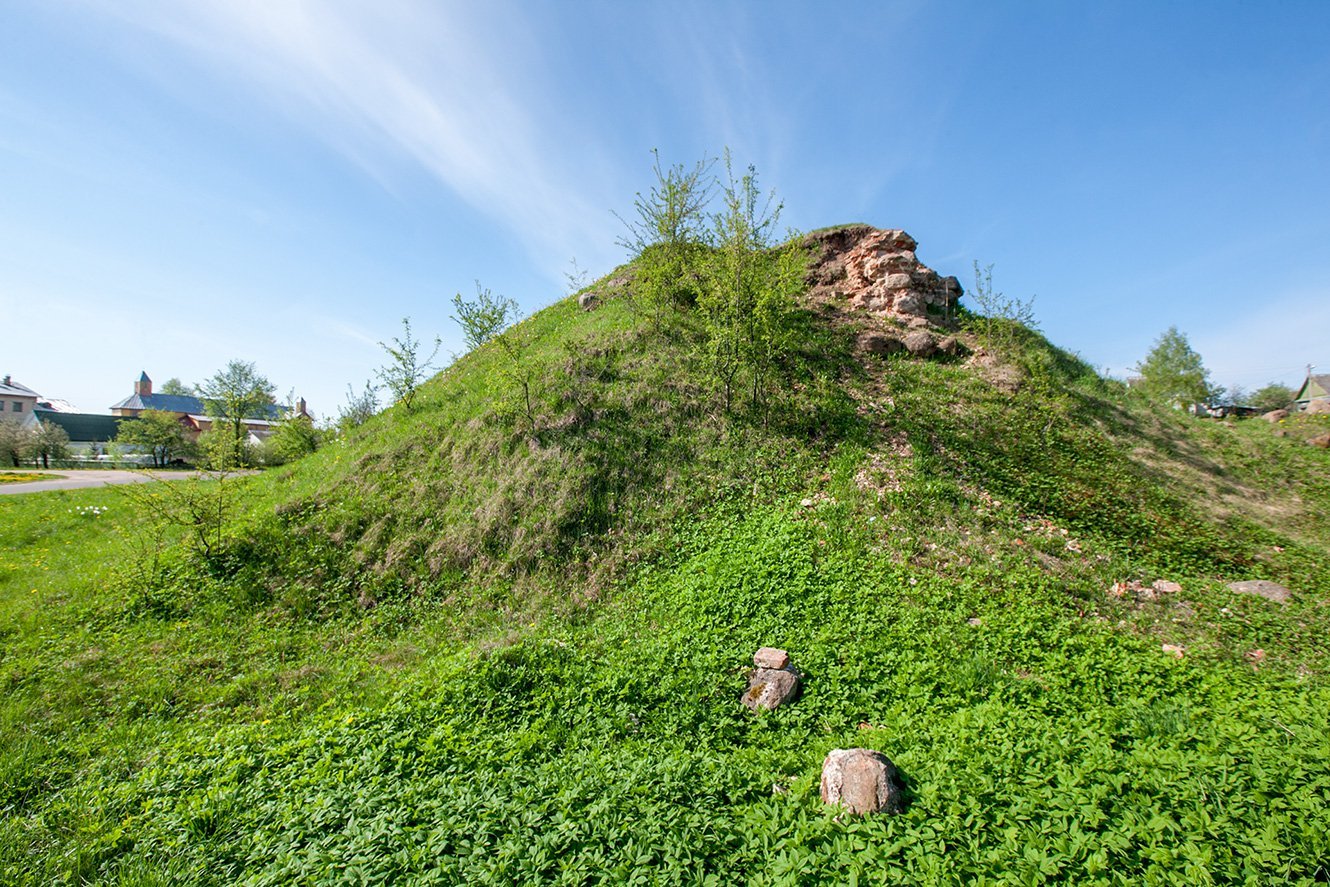 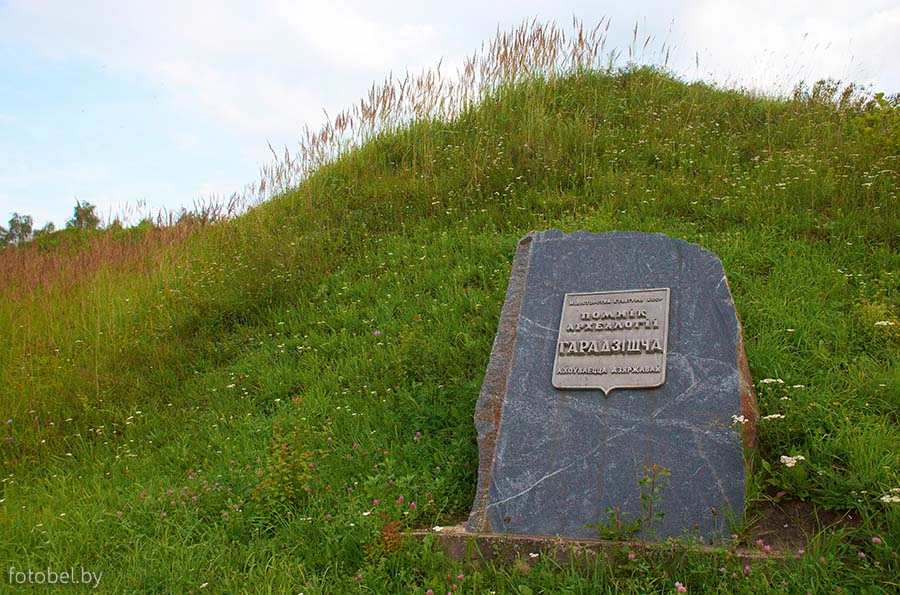 Гаштольдова гора (урочище «Кальвинщина»)
ул. Первомайская
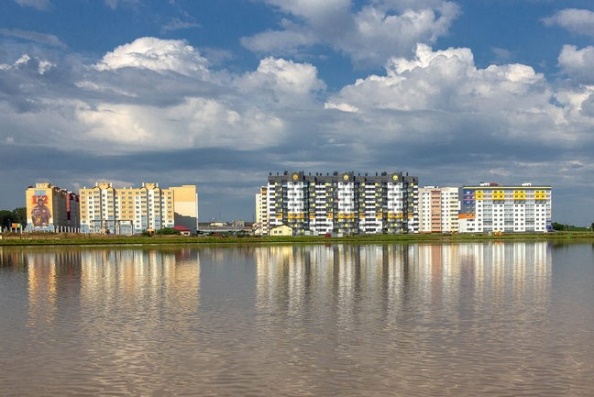 Новый жилой микрорайон «Родники»
ул. Тихая
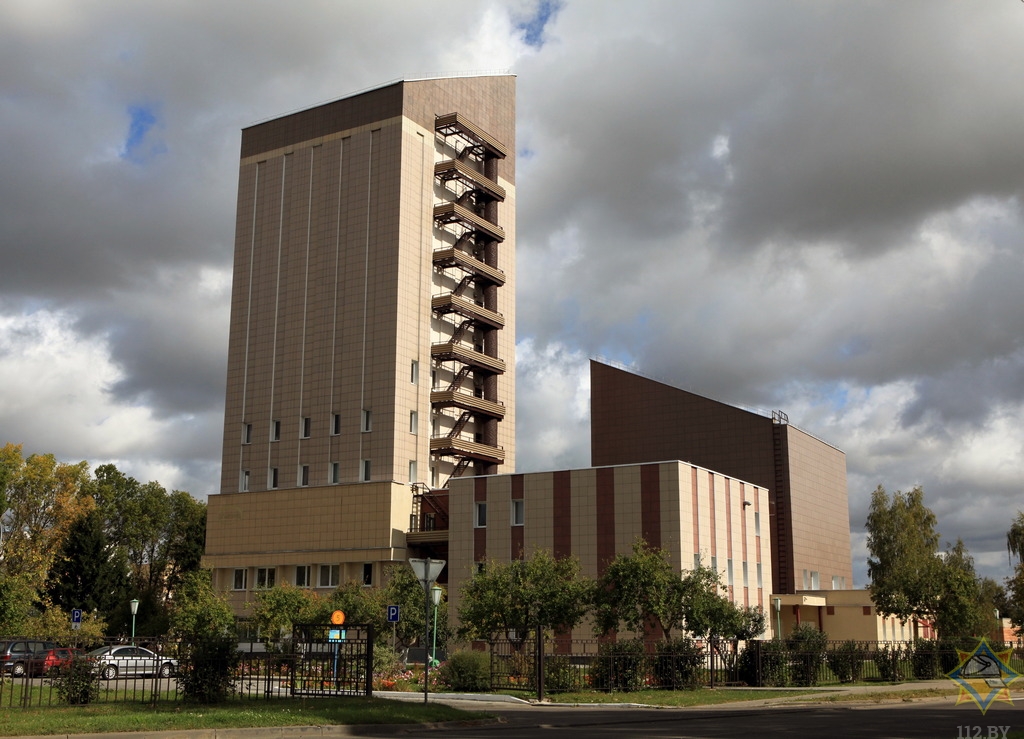 Белорусский государственный архив кинофотофонодокументов (1987 г.)
ул. Фоминых
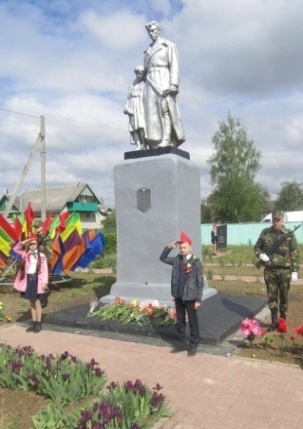 Братское кладбище 1920 г., 1941-1944 гг. (внесено в список историко-культурных ценностей Республики Беларусь)ул. 1-я Ленинская
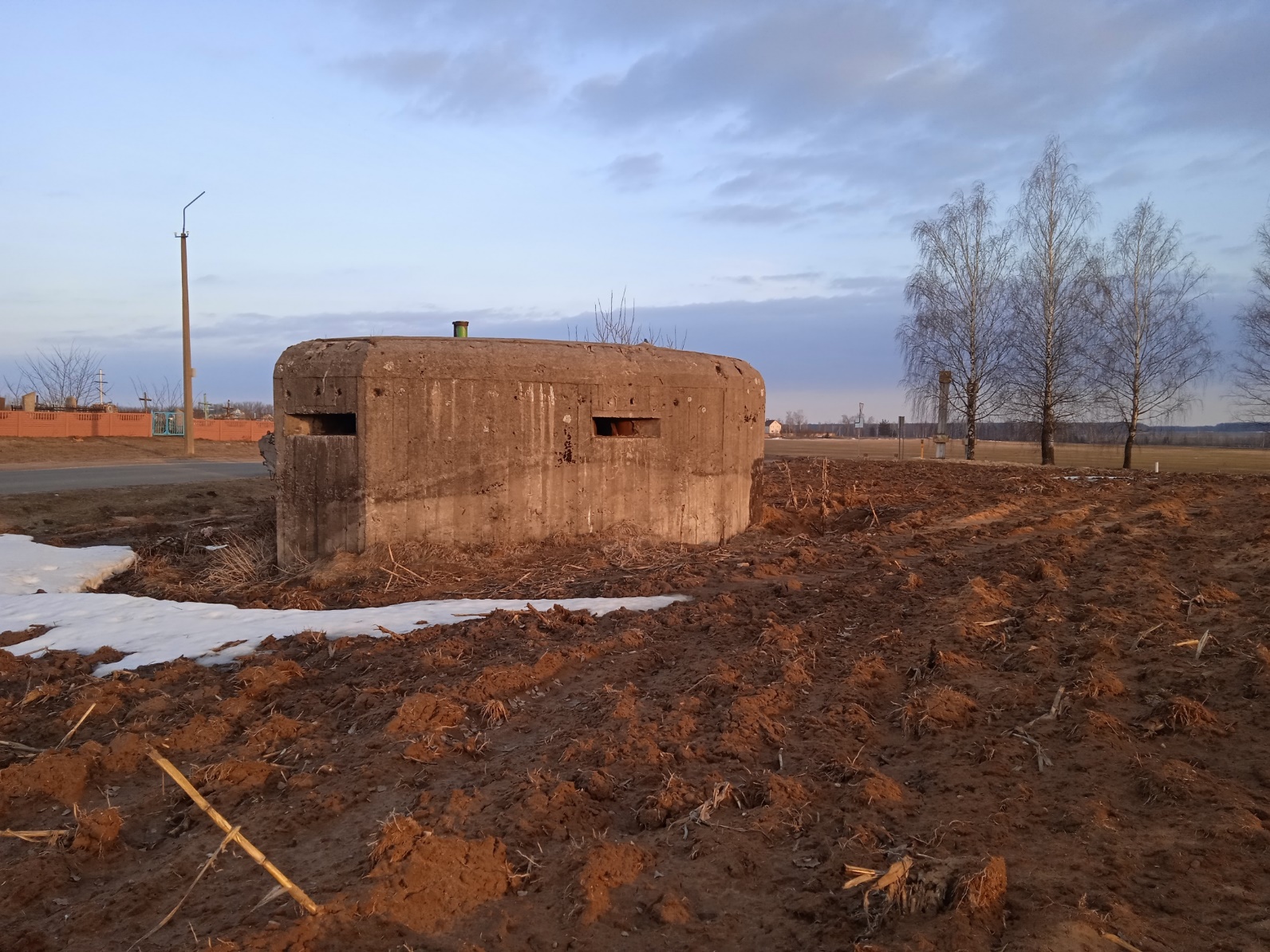 Трёхамбразурный пулемётный  ДОТ на  линии Минского укрепрайона (1935 г.) 
ул. Строителей